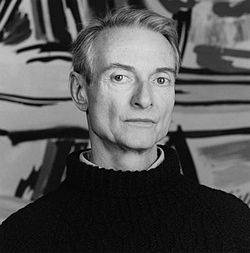 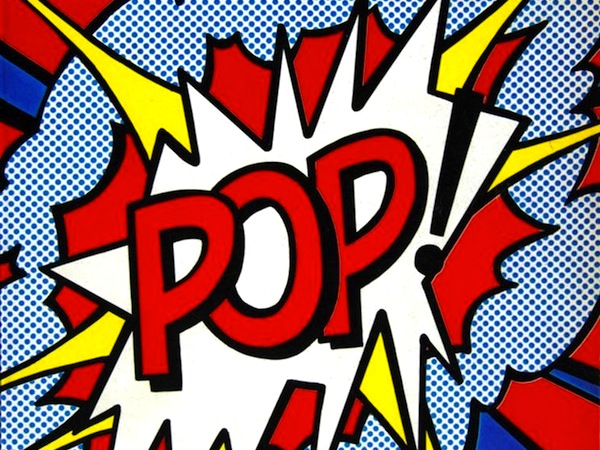 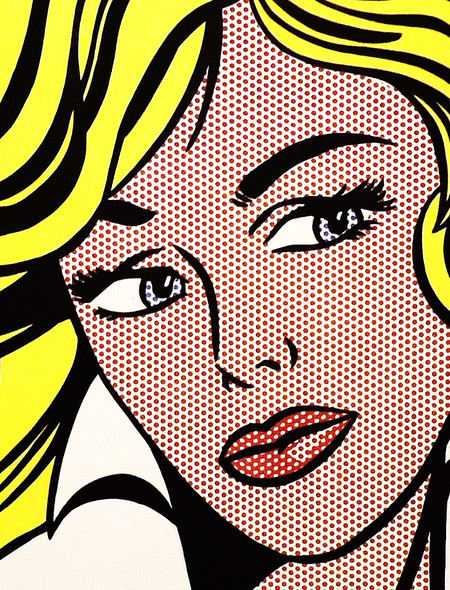 Roy Lichtenstein
Pop Art Self-Portrait
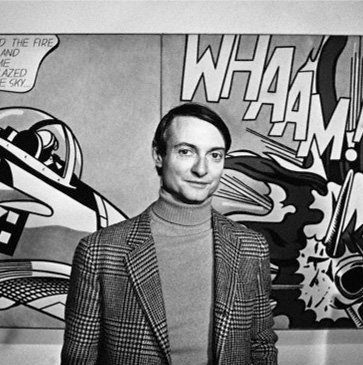 Roy  Lichtenstein
Lived in NYC 

American Pop Art artist
What is Pop Art?
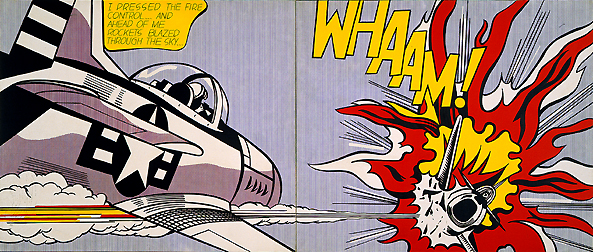 Pop Art is a British and American artistic style of 1950s-60s.
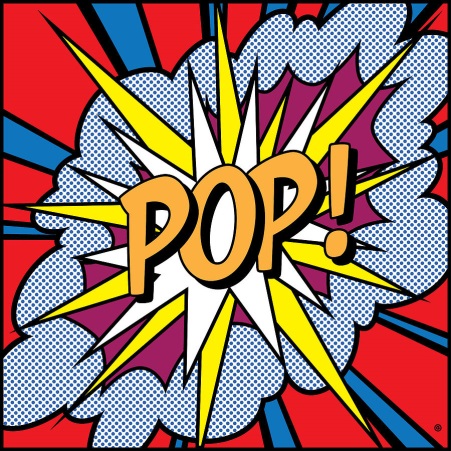 Most artists in 50s focused on emotions and feelings through abstract art
 





Pop Artists decided to do the exact opposite.
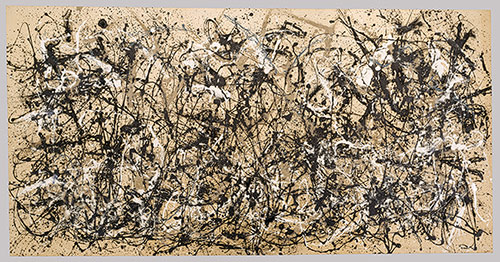 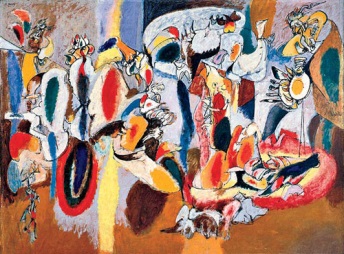 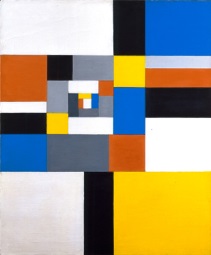 Pop Artists focused on the real world that people interact with every day:
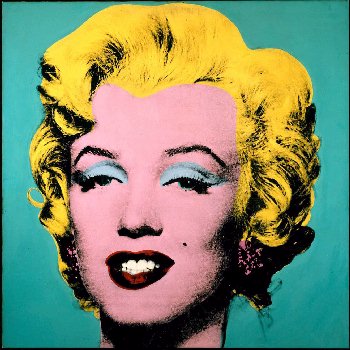 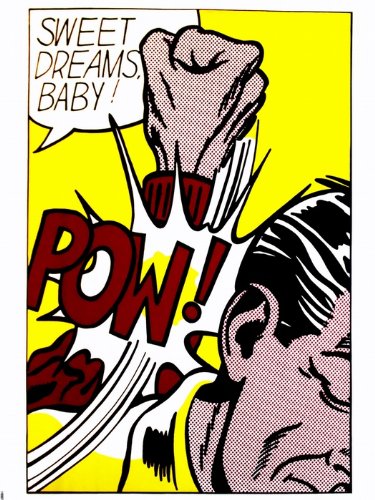 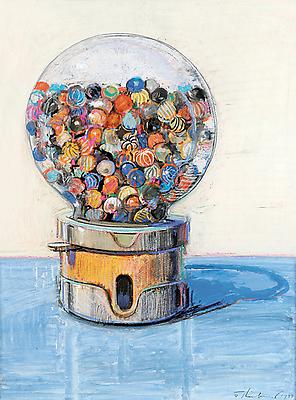 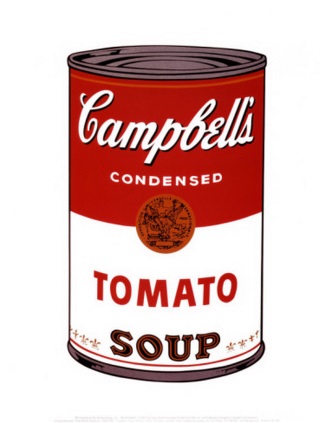 Brands and logos
Famous people
Comic books
Common objects
Roy was one of the founders of the Pop Art
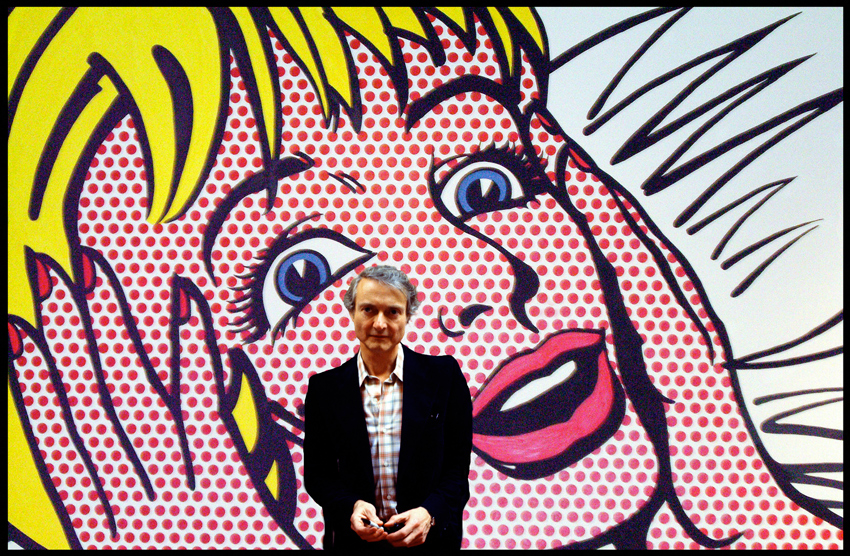 Have you noticed his art looks like comic books?
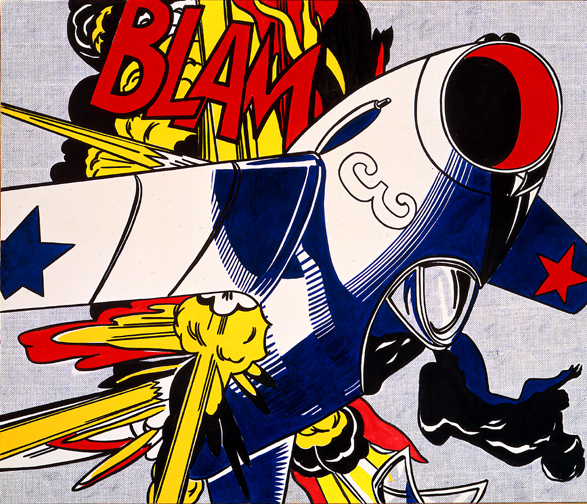 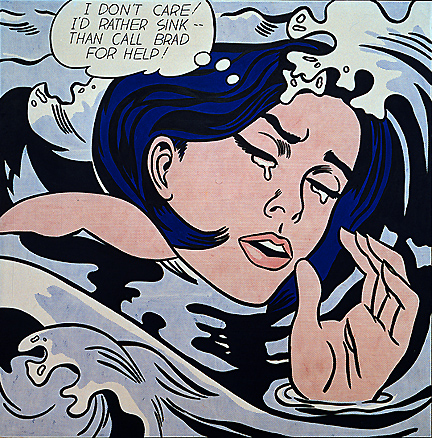 Why do you think he started to paint like this?
Because of his son.
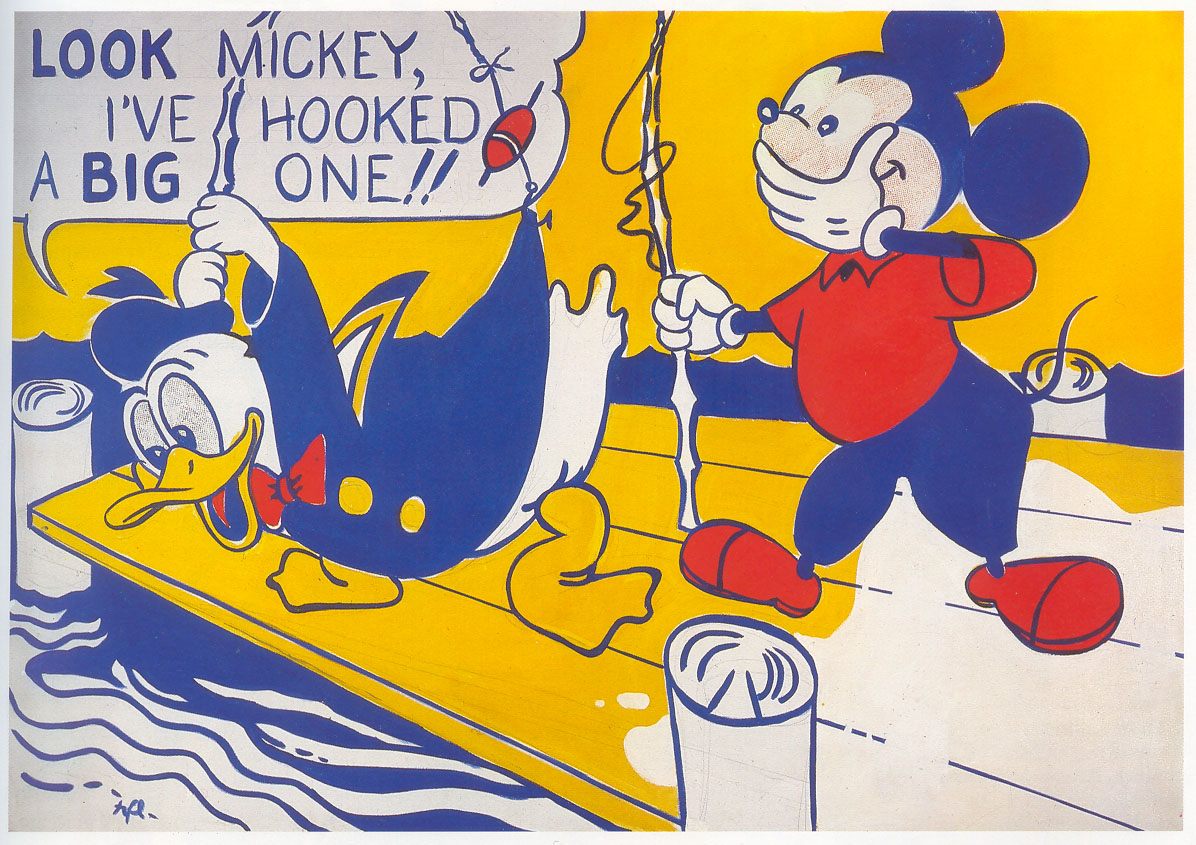 Roy never really liked comic books that much. 

But his son challenged him by pointing out to a Mickey Mouse comic book and saying, “I bet you can’t paint as good as that, eh, Dad?”

He did.
How is Roy’s art different from the comic books?
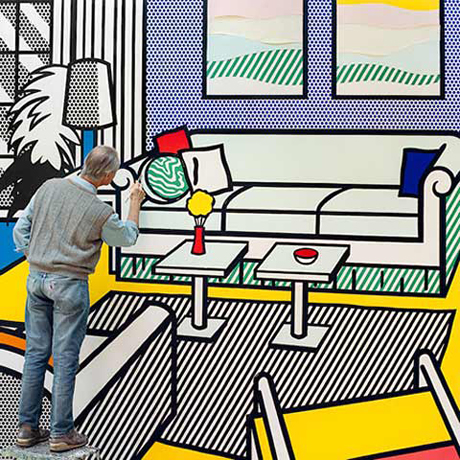 At first glance: not much

BUT

Roy’s paintings were huge

He focused on:
	- thick black lines
	- bold colors (mostly primary ones) 
	- dots
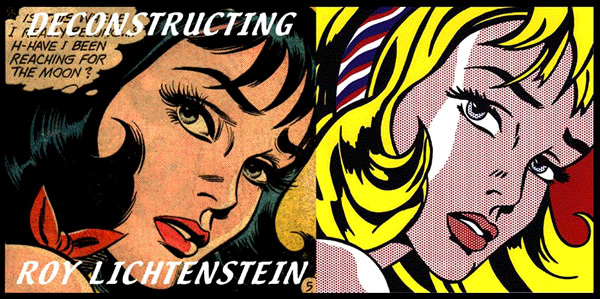 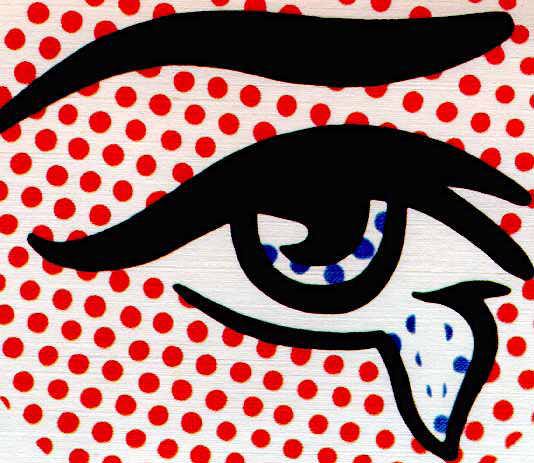 Why dots?
Ben Day Dots
Roy tried to capture the Ben Day Dots.

They were used for printing cheap colorful pictures, like comic books.

How?  Like this:
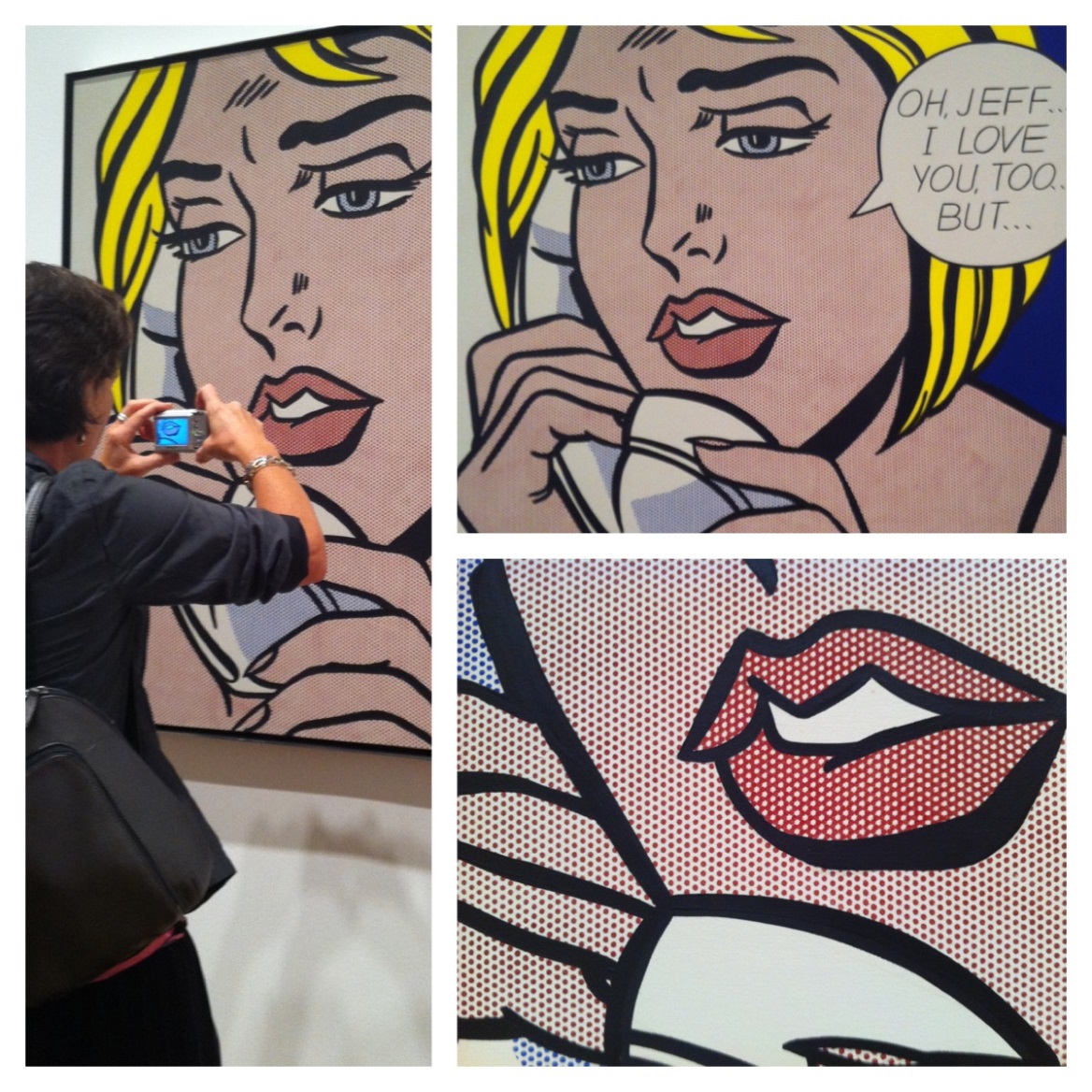 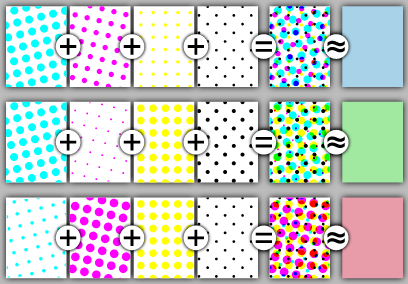 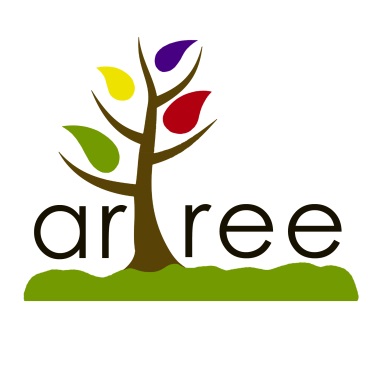 Let’s make some ART!
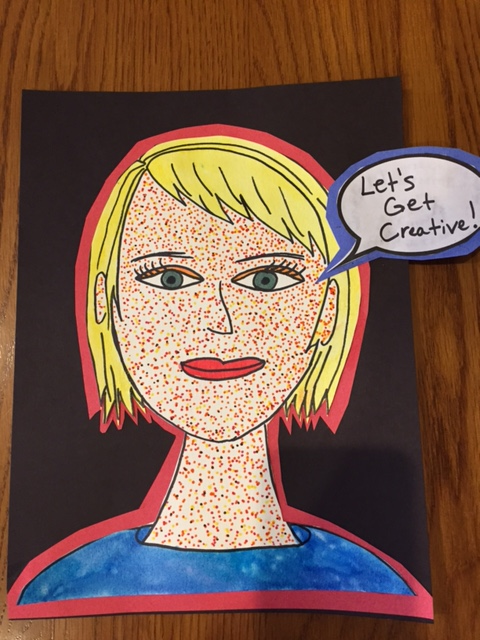 First: the primary colors
Roy used mostly primary colors in his art. 
What are primary colors?
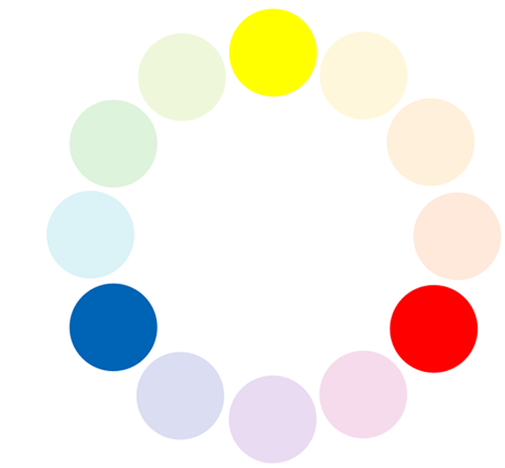 Primary colors are the most basic ones. 

They cannot be made by combining other colors. 

They are: yellow, red and blue.
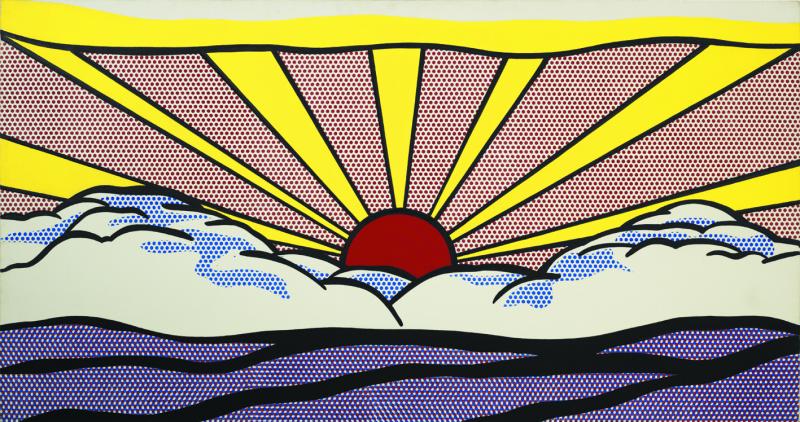 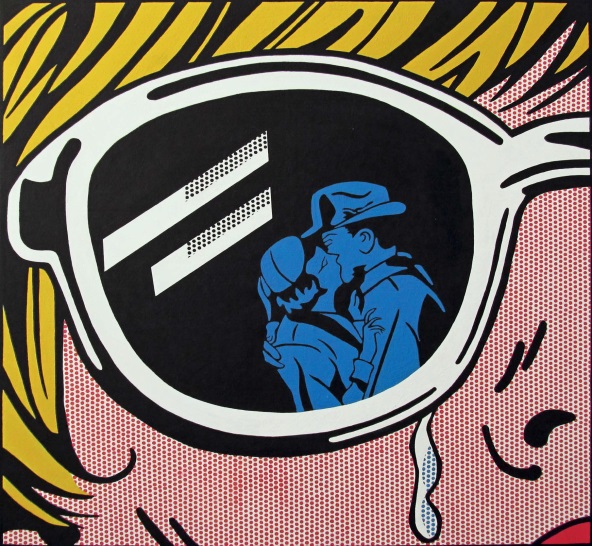 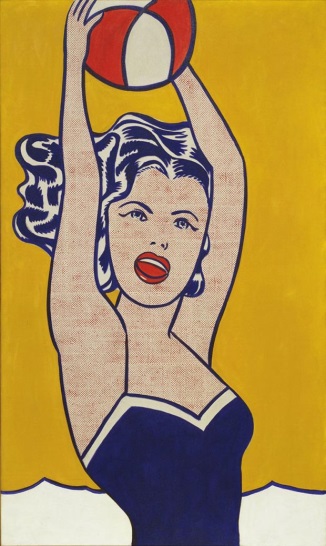 Draw your self-portrait
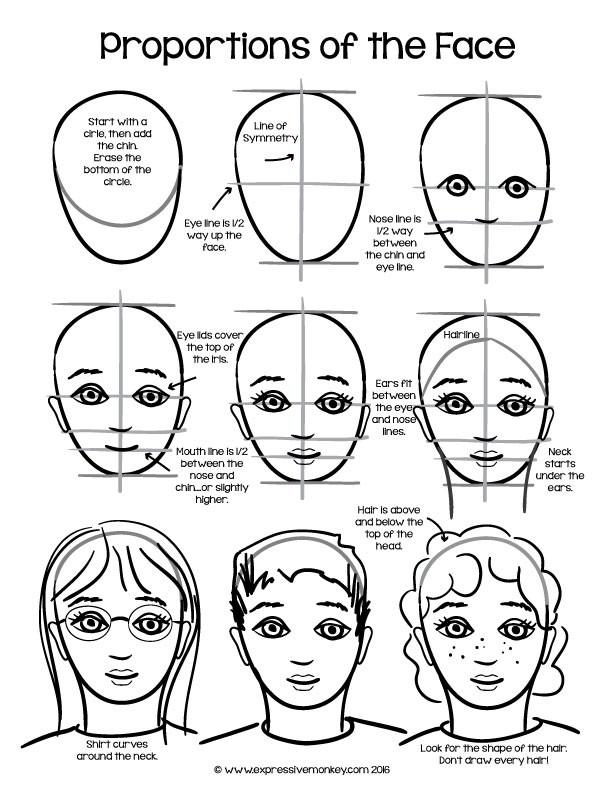 Capture any emotion you want!
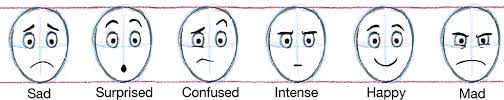 Draw your self-portrait
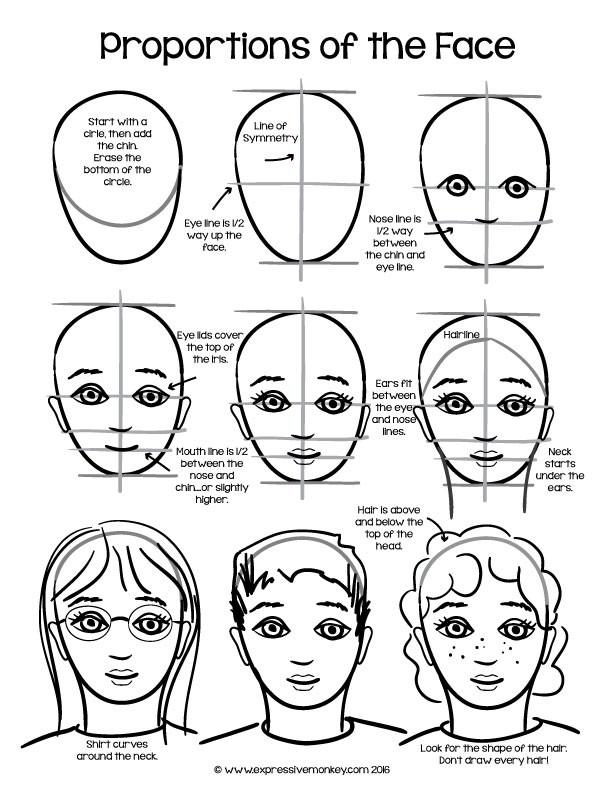 Draw your self-portrait
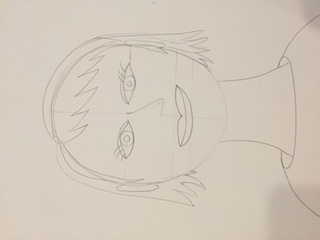 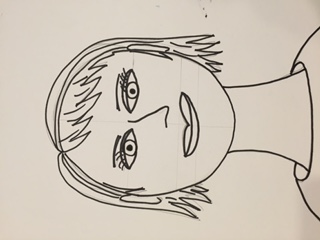 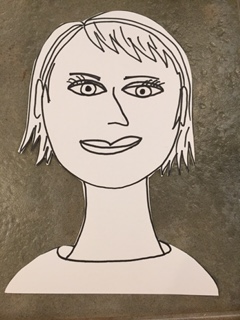 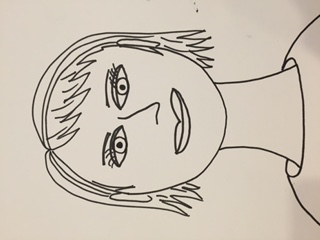 Some Examples:
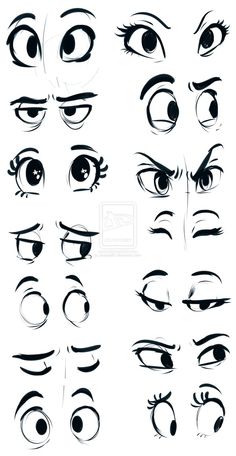 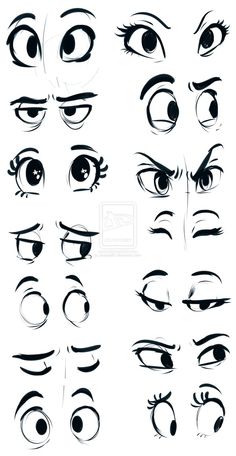 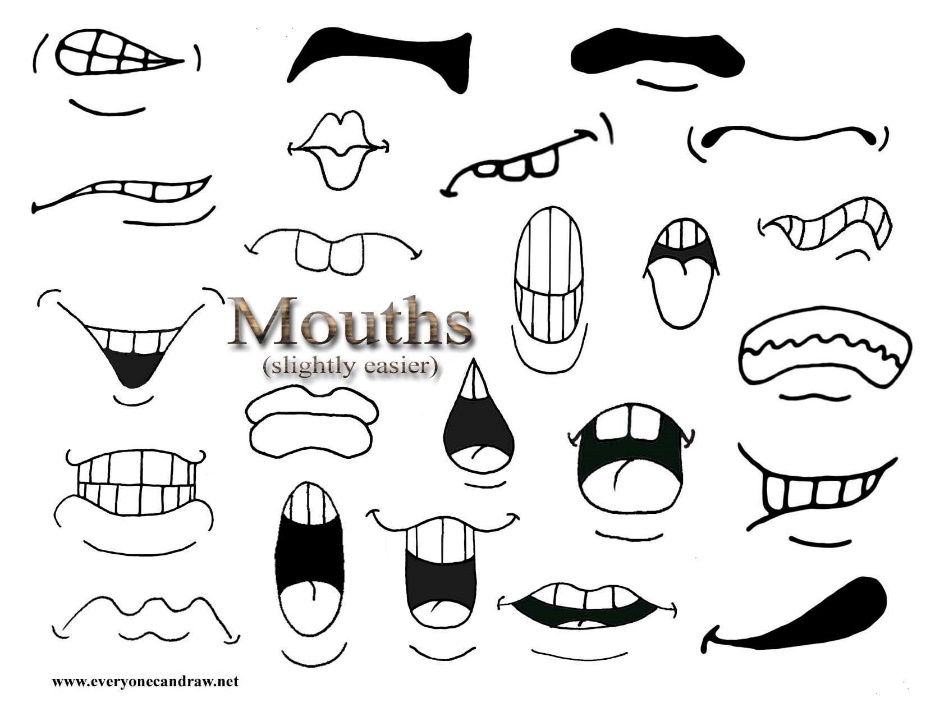 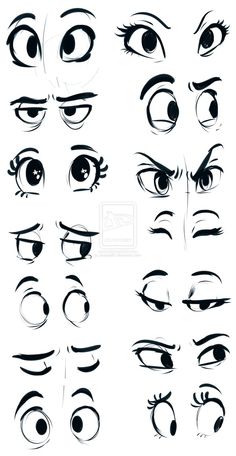 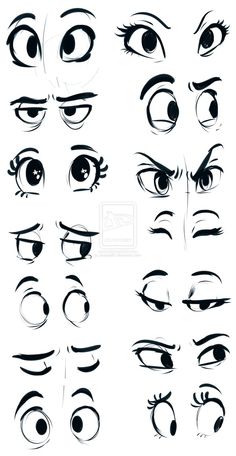 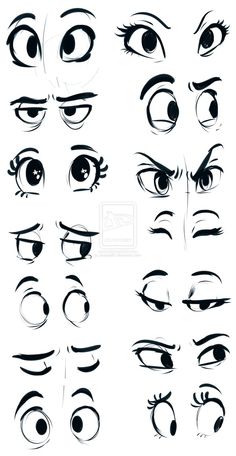 EYES
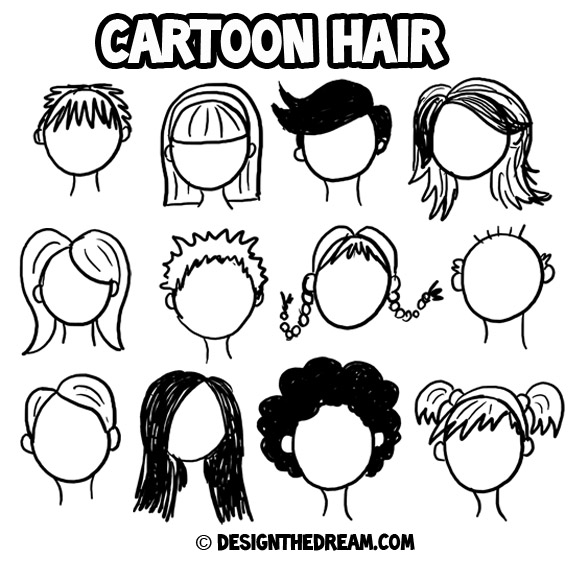 Noses
Hair
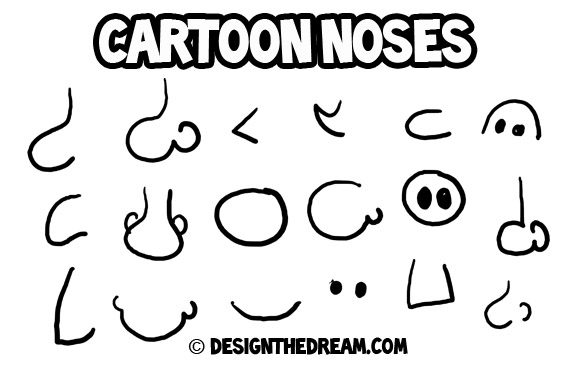 Add Ben Day dots
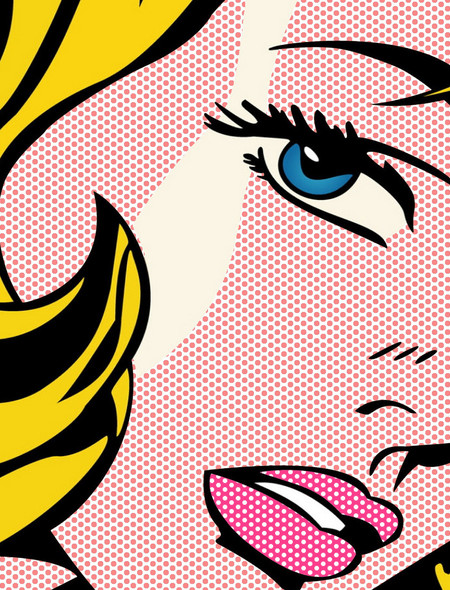 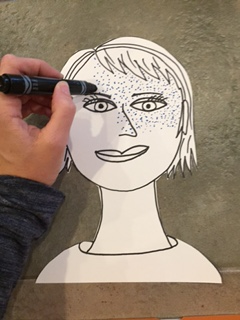 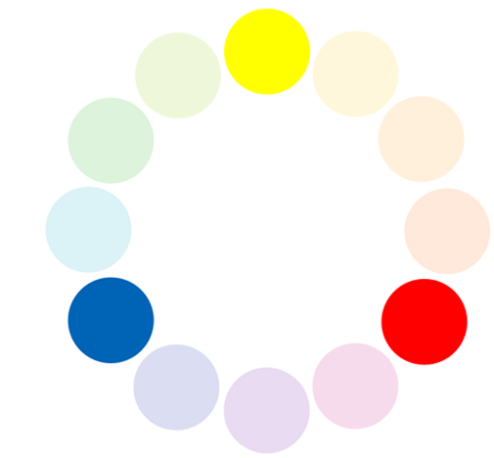 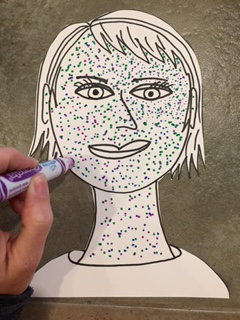 Paint it in with primary colors
Draw your portrait using PENCIL
Trace your lines with BLACK sharpie
Using a good eraser, erase all pencil lines
Cut out your portrait

Using markers, add dots to your portrait
Fill in the rest with water color

Glue it onto a piece of blue, yellow, or red paper
Cut a border around the edge of your portrait
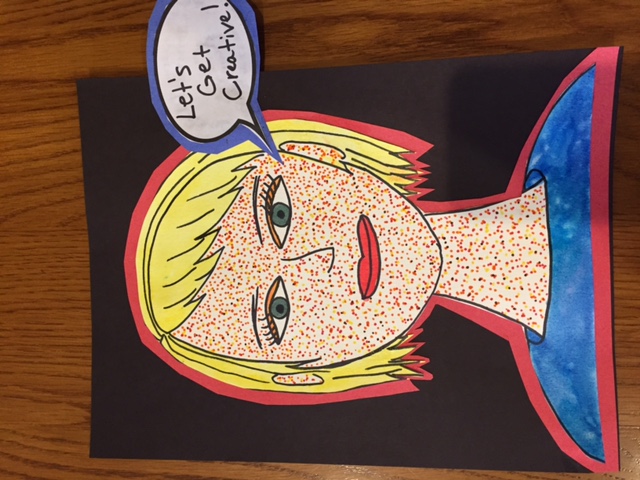 What are you going to say?
Cut out a speech bubble
Glue it onto a blue, yellow, or red piece of  paper
Cut it out again leaving a border

Add something you want to share with the world!

Glue it to your portrait